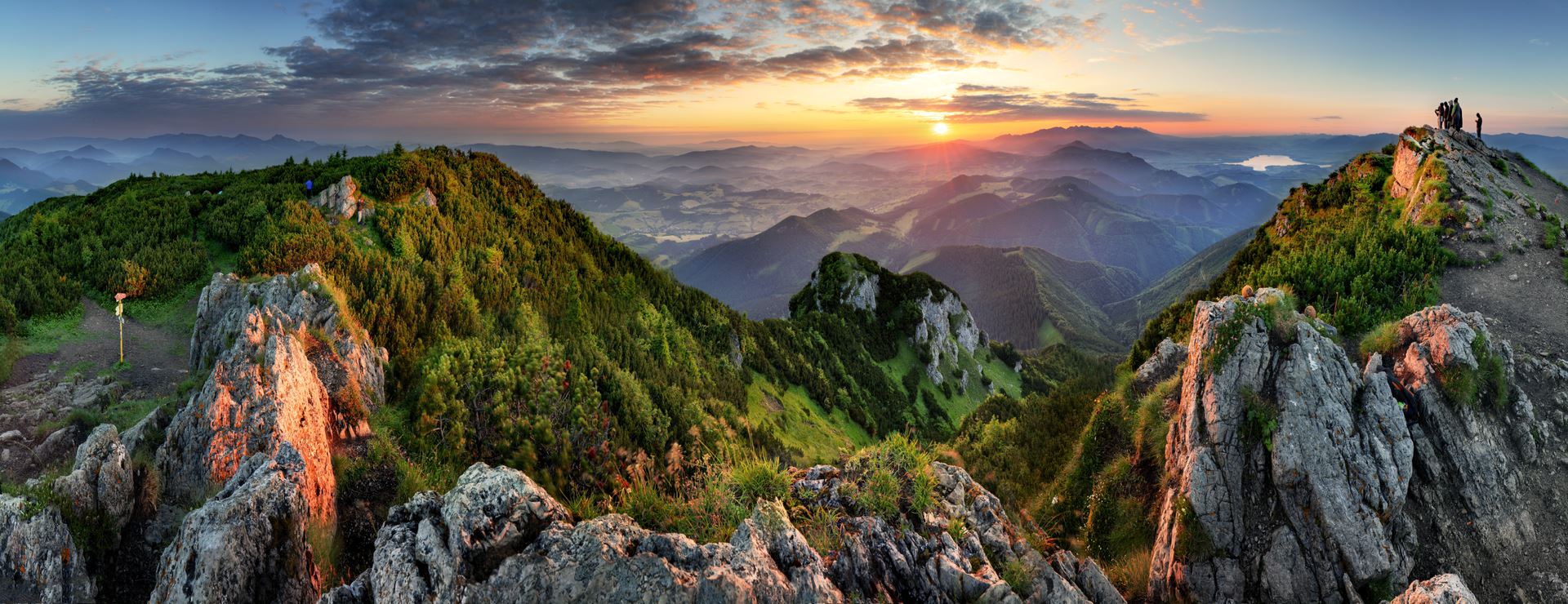 New features are now available in Microsoft Edge
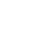 11:45
The new Microsoft Edge is here. You can use the fastest version today.
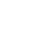 Wednesday, April 29
Team Dinner
Bento Box
6:00 PM - 10:00 PM
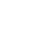 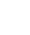 13
12
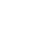 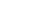 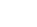 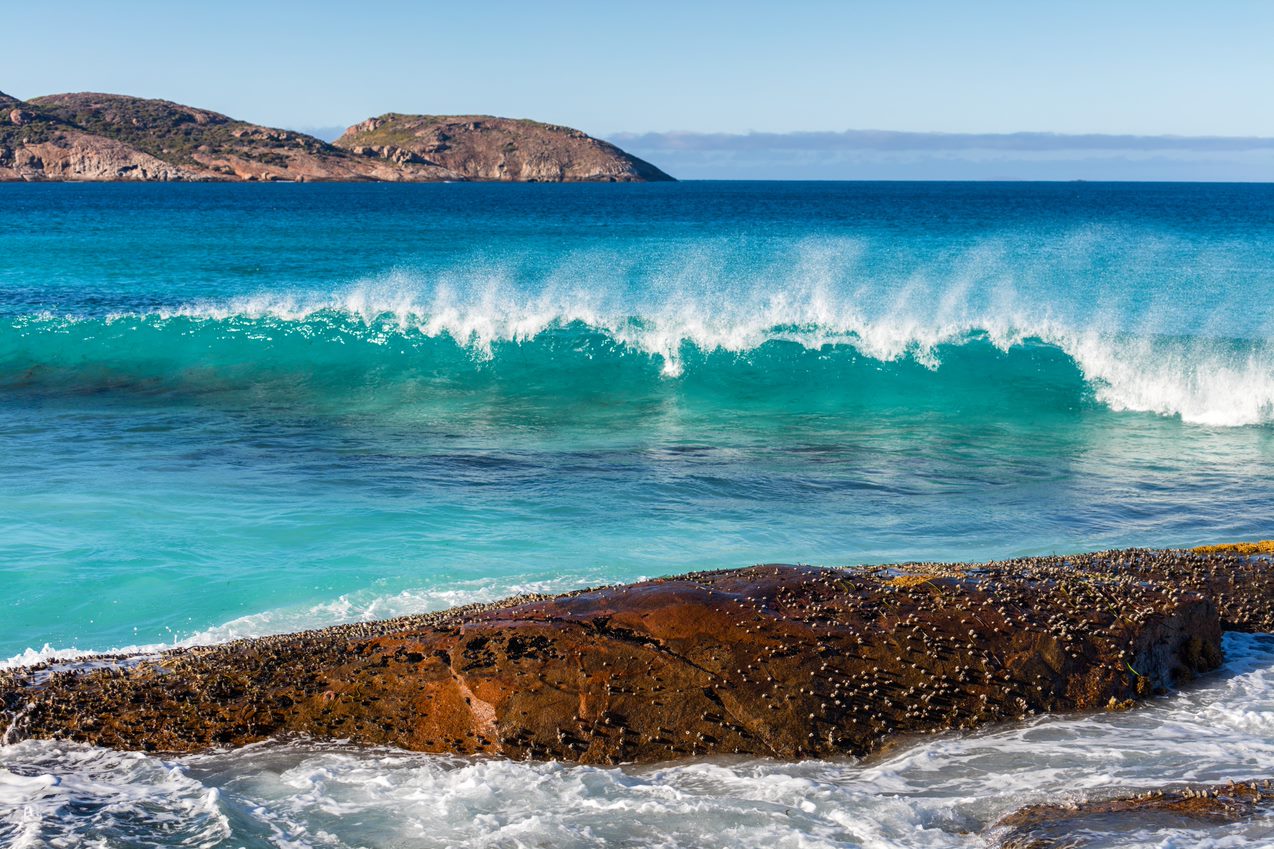 New features are now available in Microsoft Edge
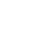 11:45
The new Microsoft Edge has all of the features you love and more
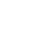 Wednesday, April 29
Team Dinner
Bento Box
6:00 PM - 10:00 PM
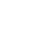 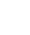 13
12
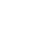 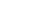 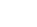 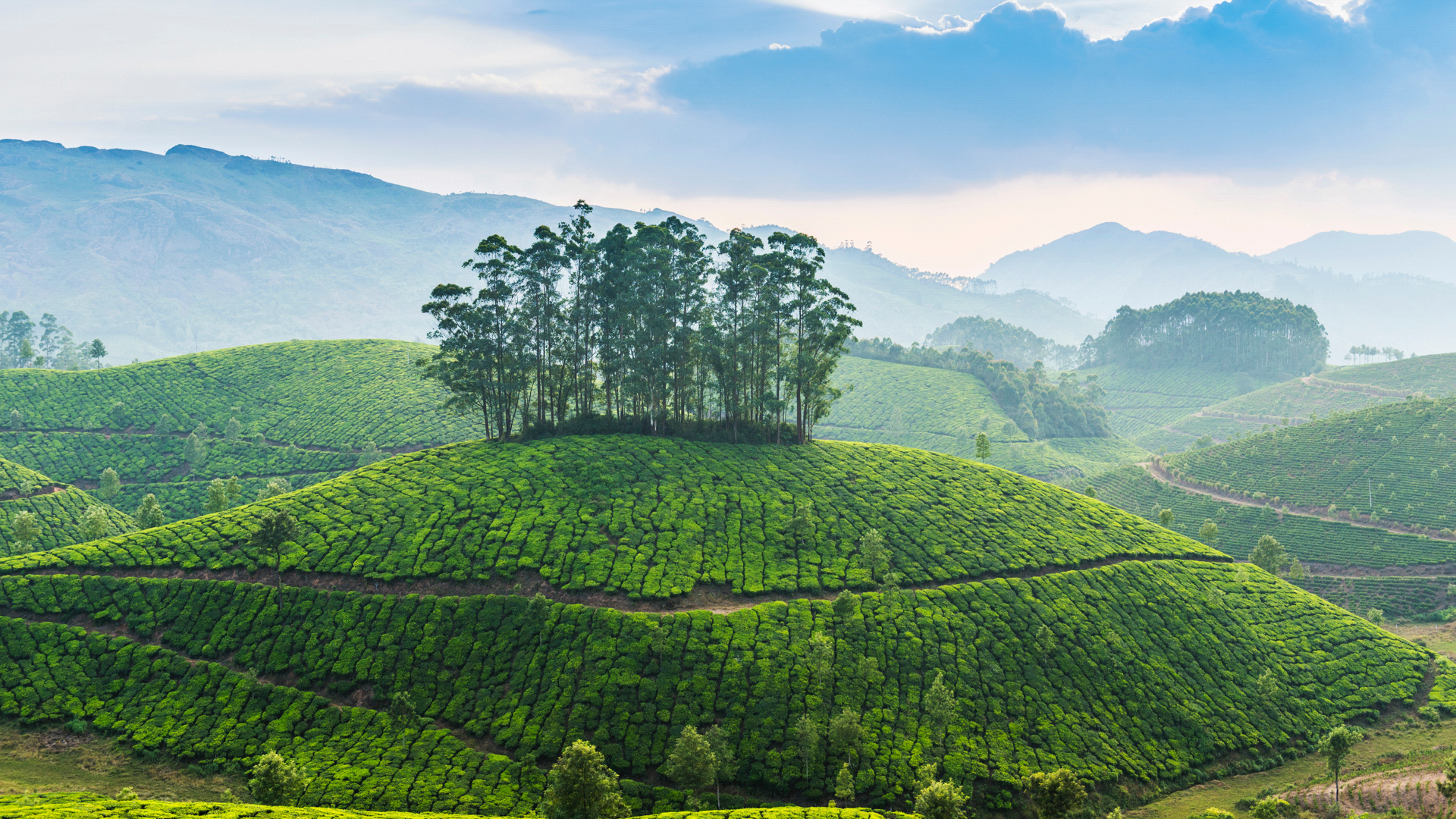 Like what you see?
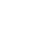 Have you tried the new features available in Edge?
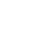 11:45
Windows Insiders are invited to try the new Microsoft Edge
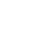 Wednesday, April 29
Team Dinner
Bento Box
6:00 PM - 10:00 PM
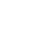 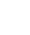 13
12
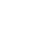 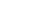 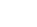 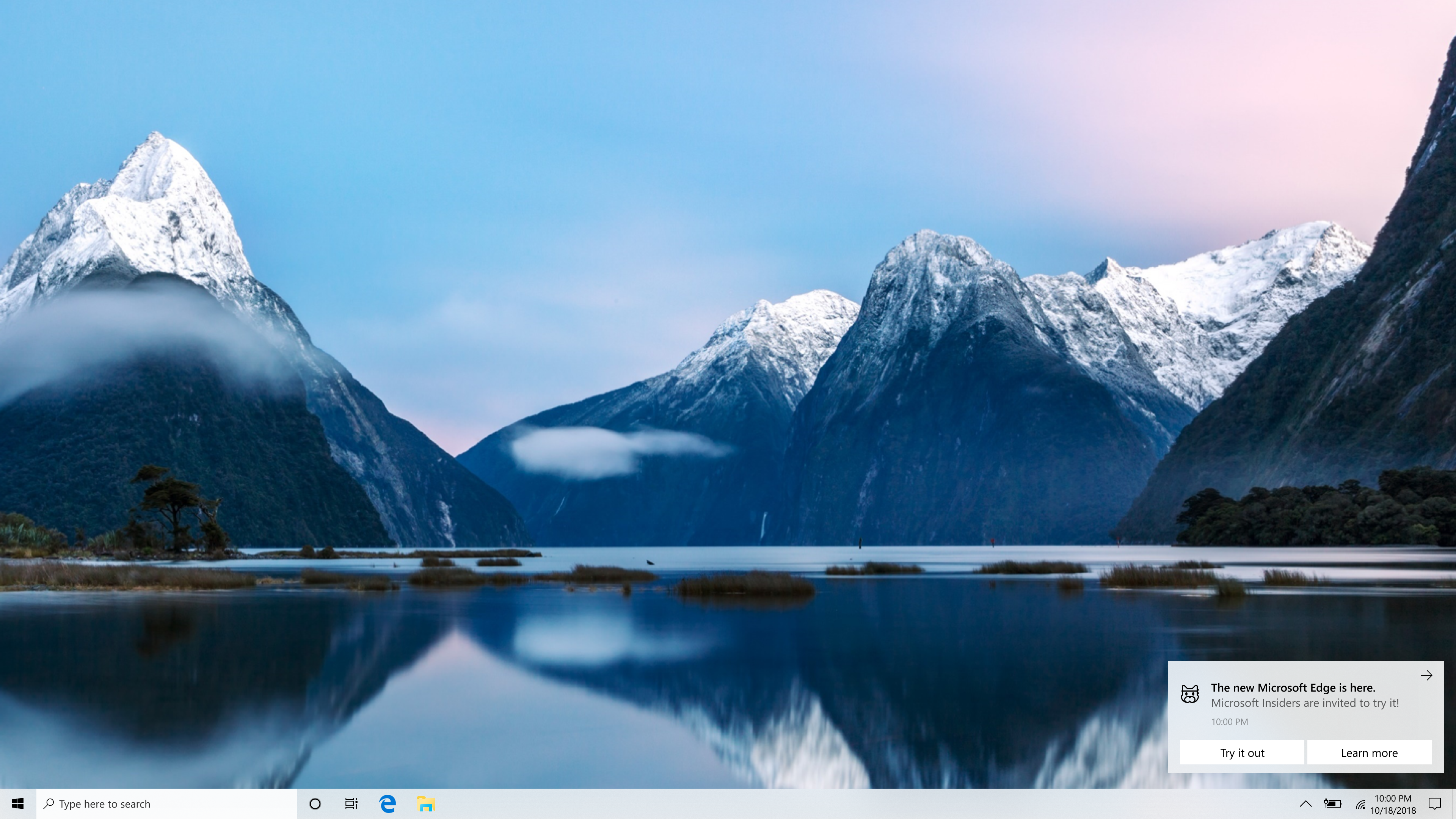 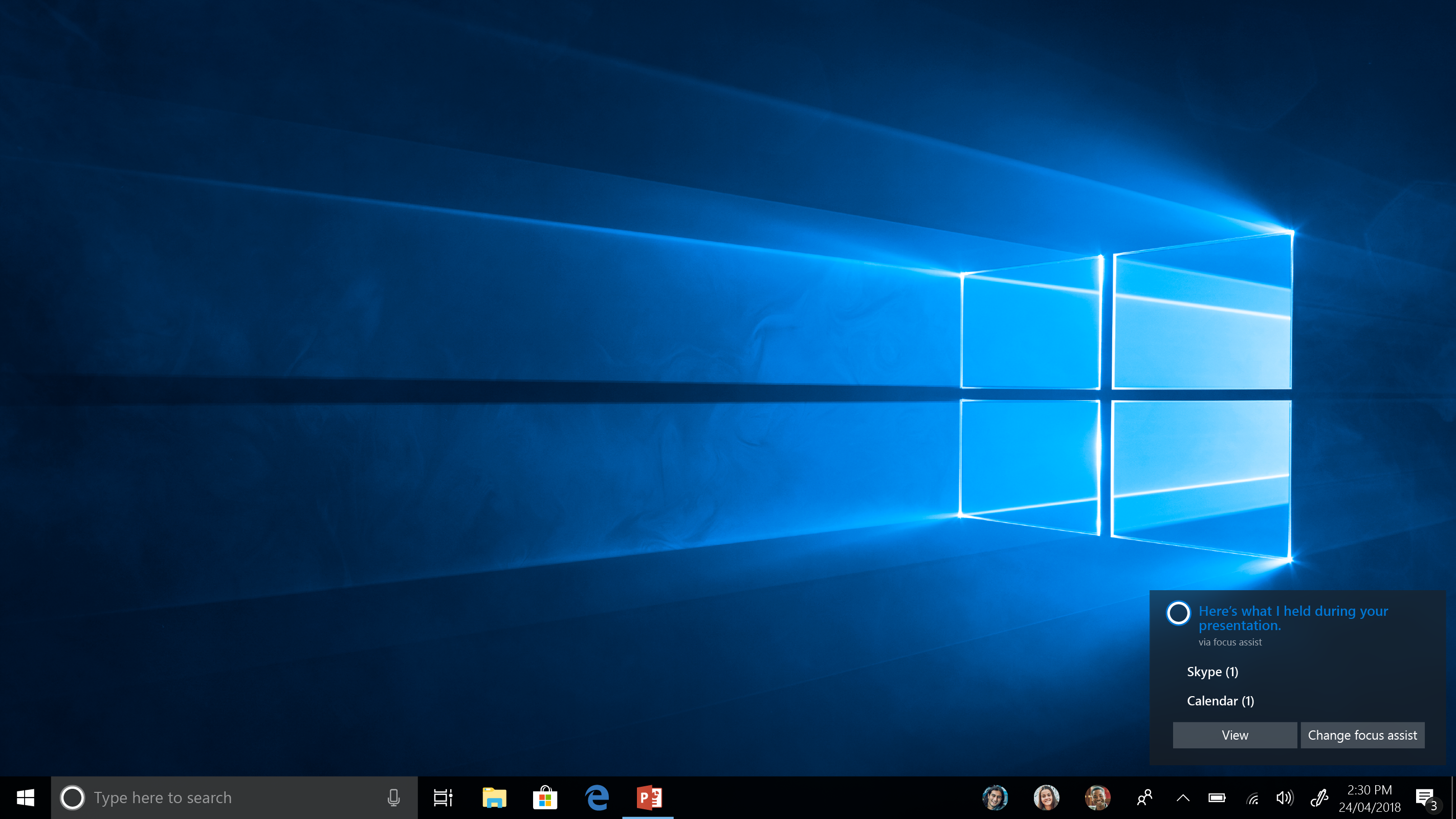 U
New Microsoft Edge is here

Microsoft Insiders are invited to try the new Microsoft Edge
Try it out (B1)  Learn more   (B2)
Glyph: ninja cat
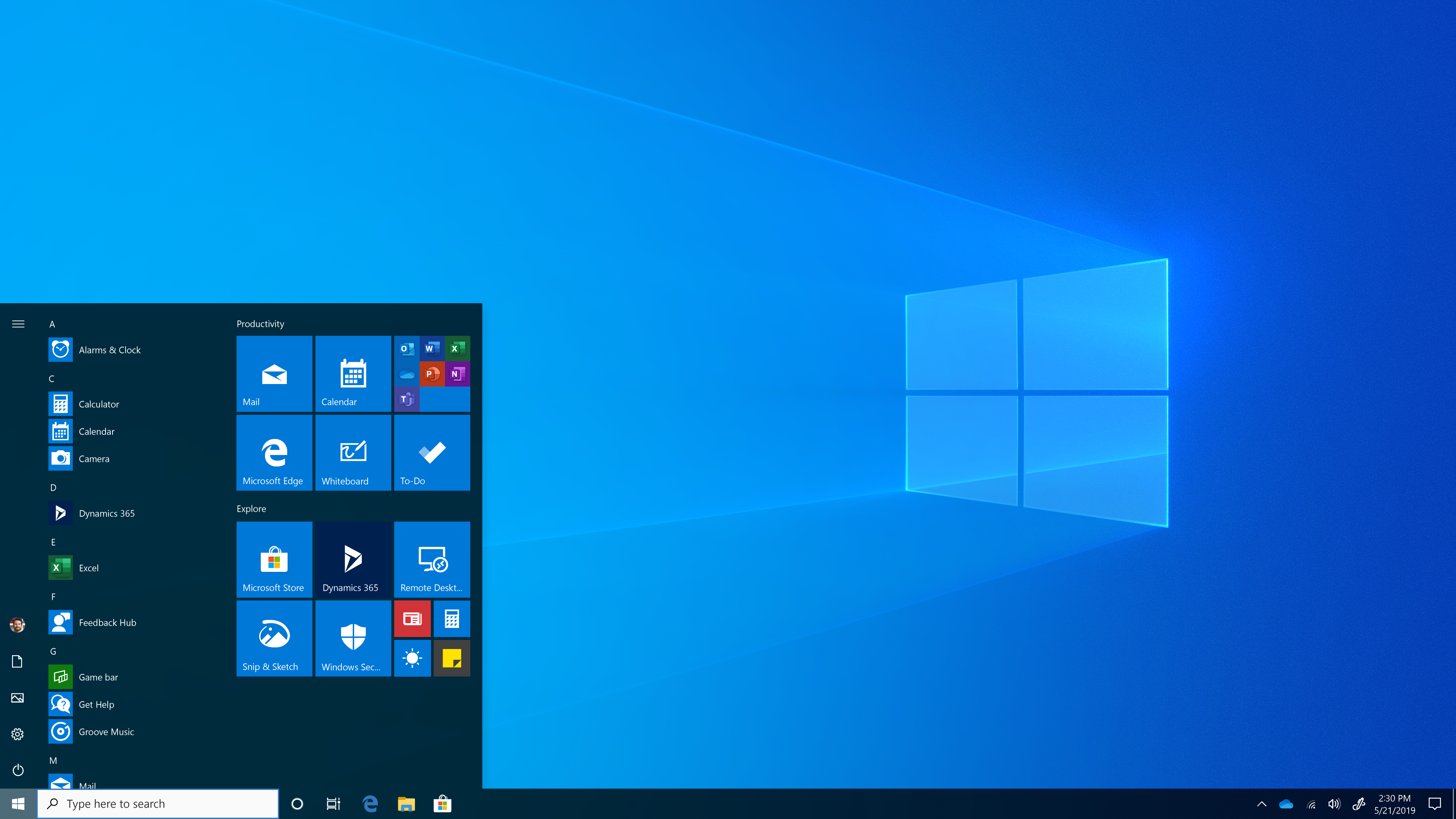 Start Menu Suggestions experiment mocked after Office 365 test
U
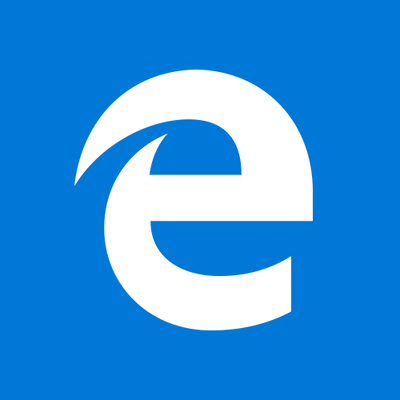 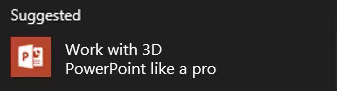 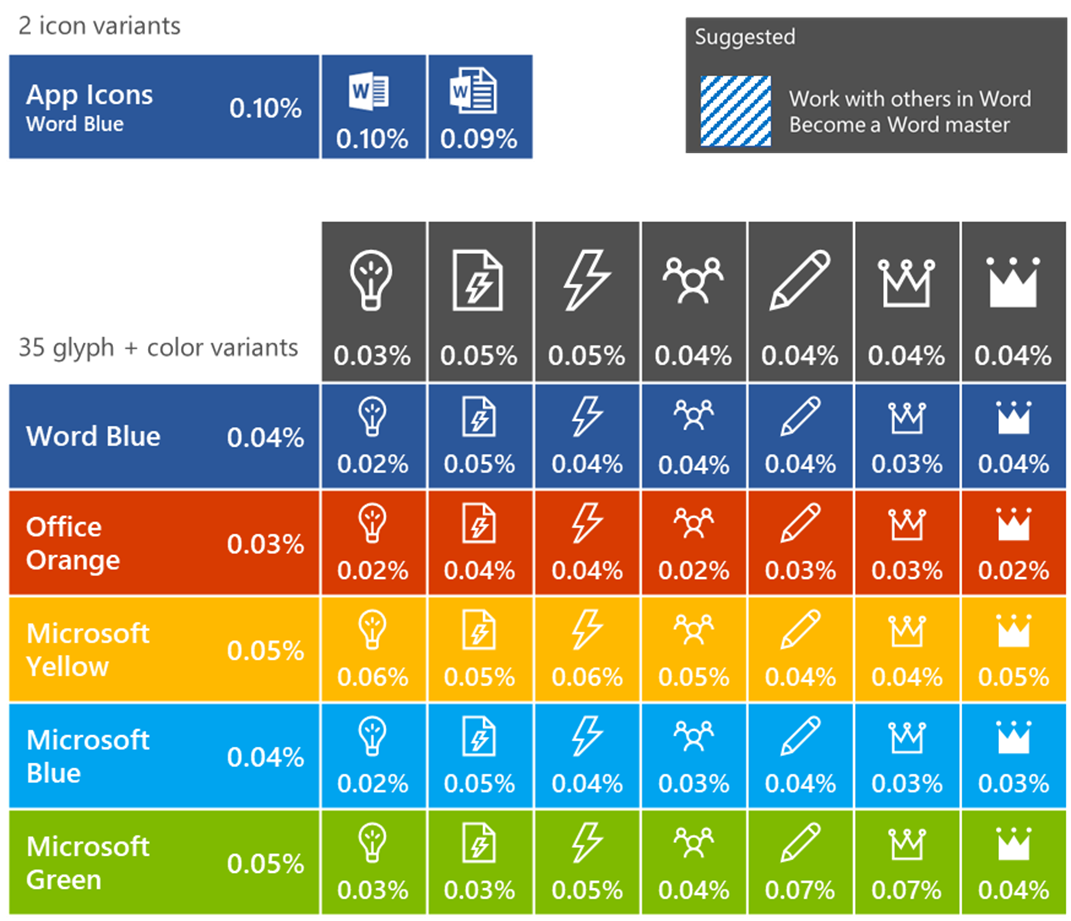 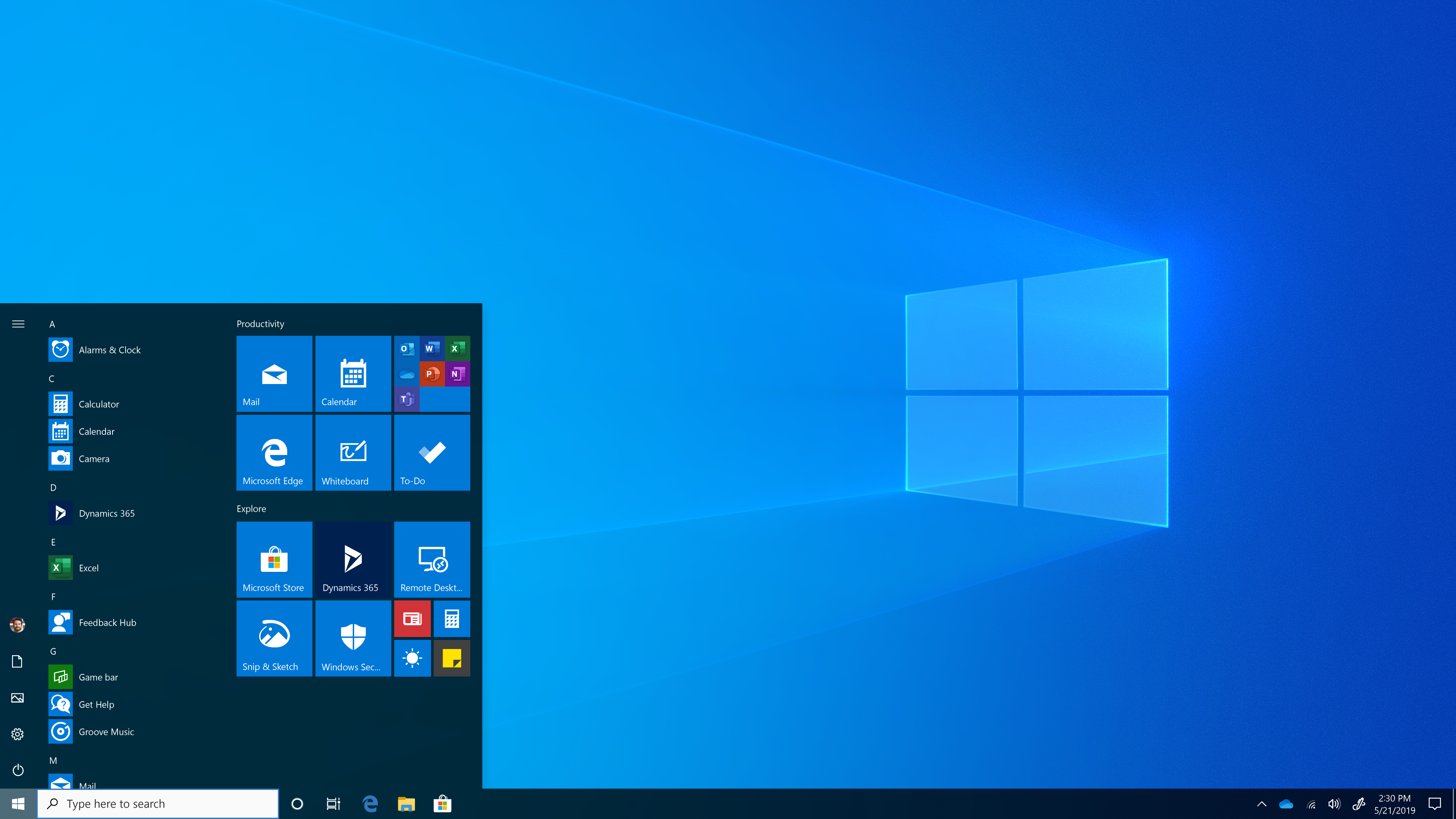 Suggested
  
            The new Microsoft Edge
            Built on Chromium
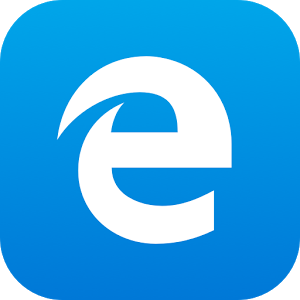 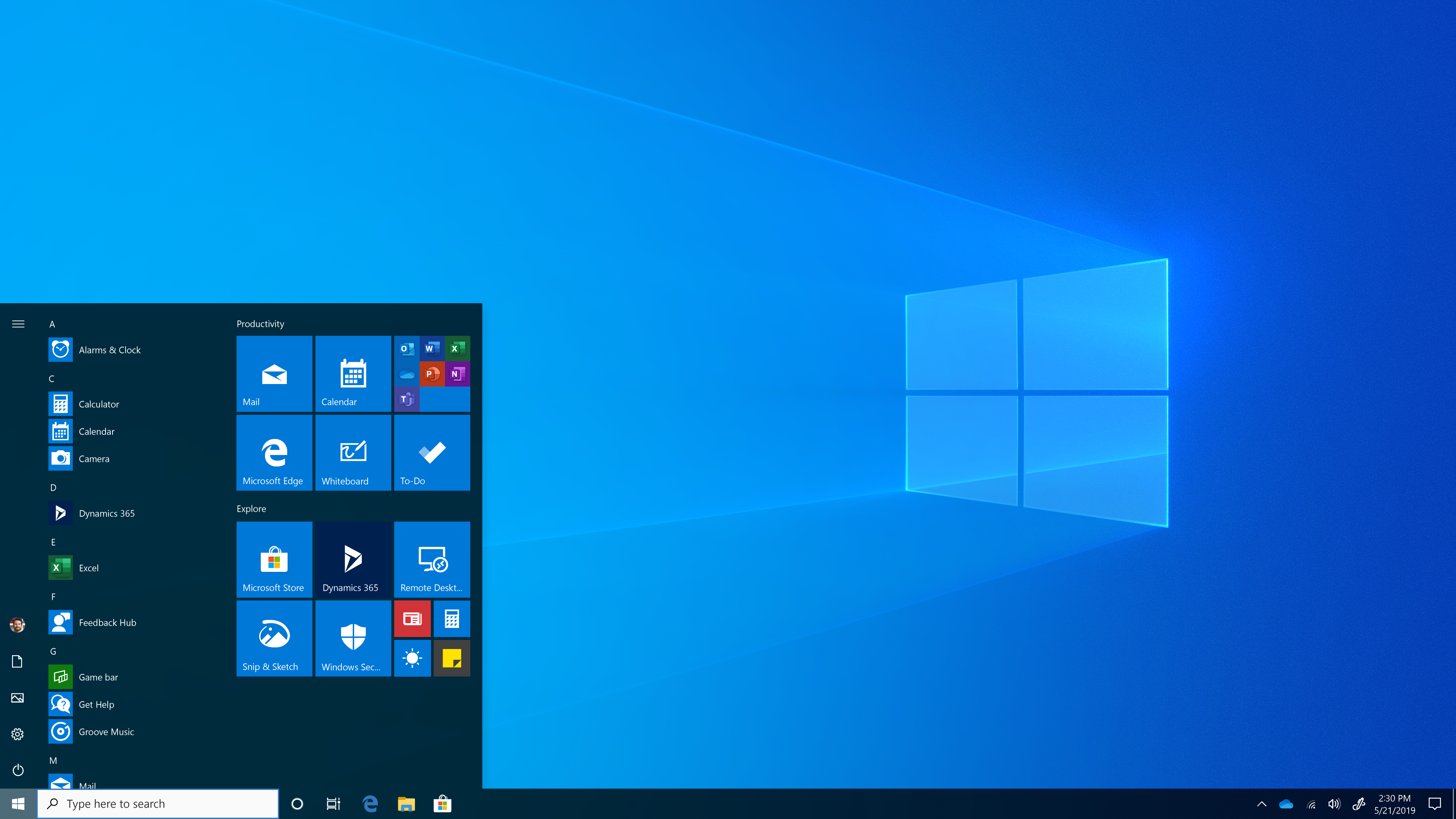 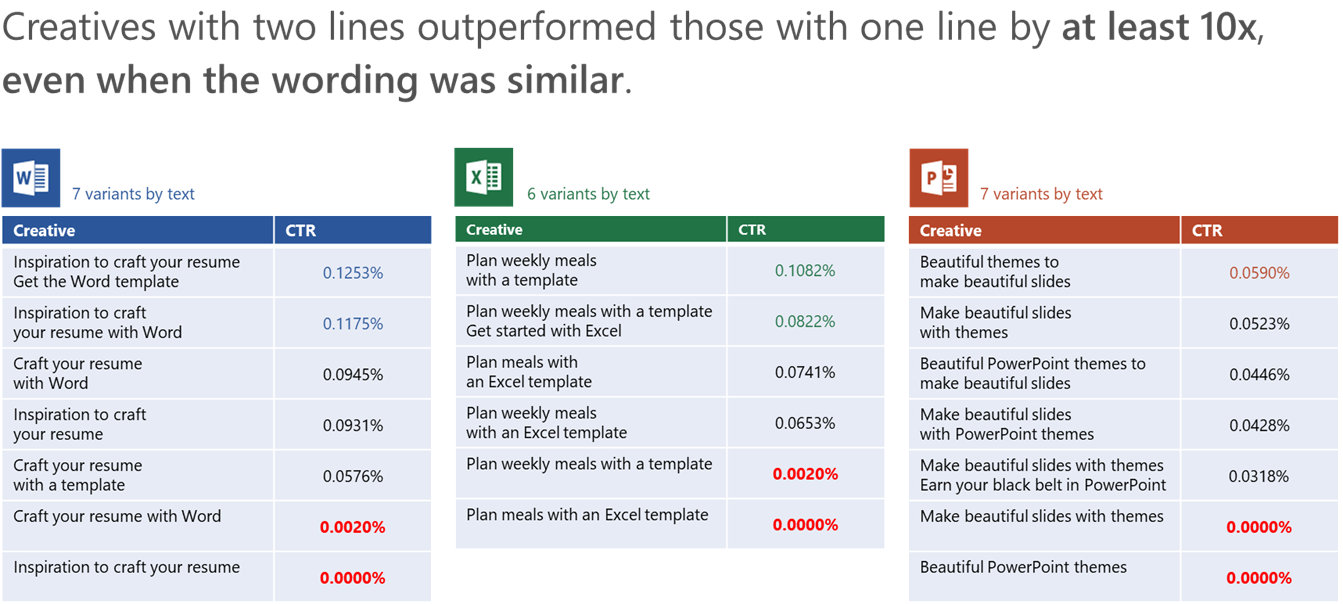 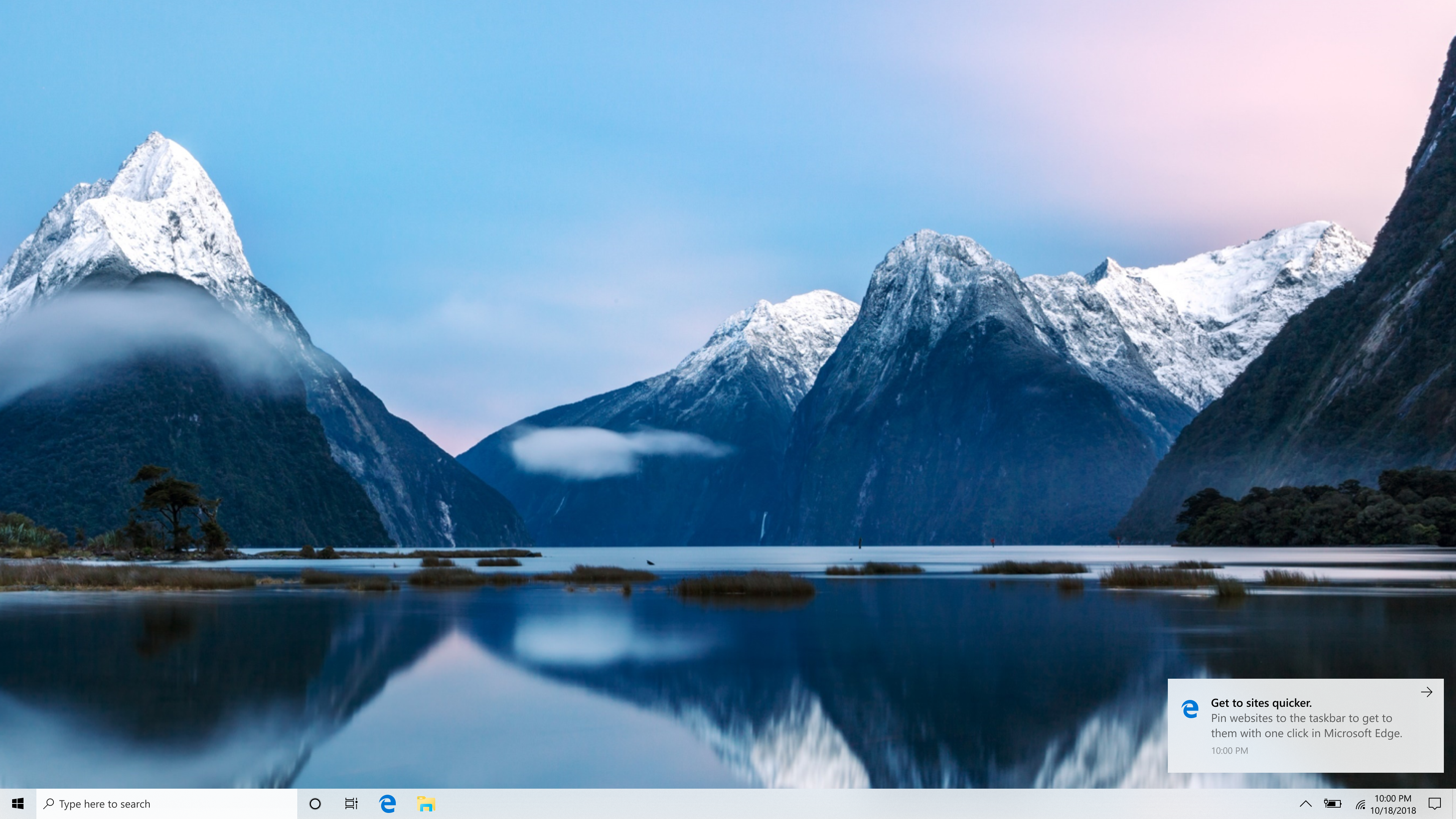 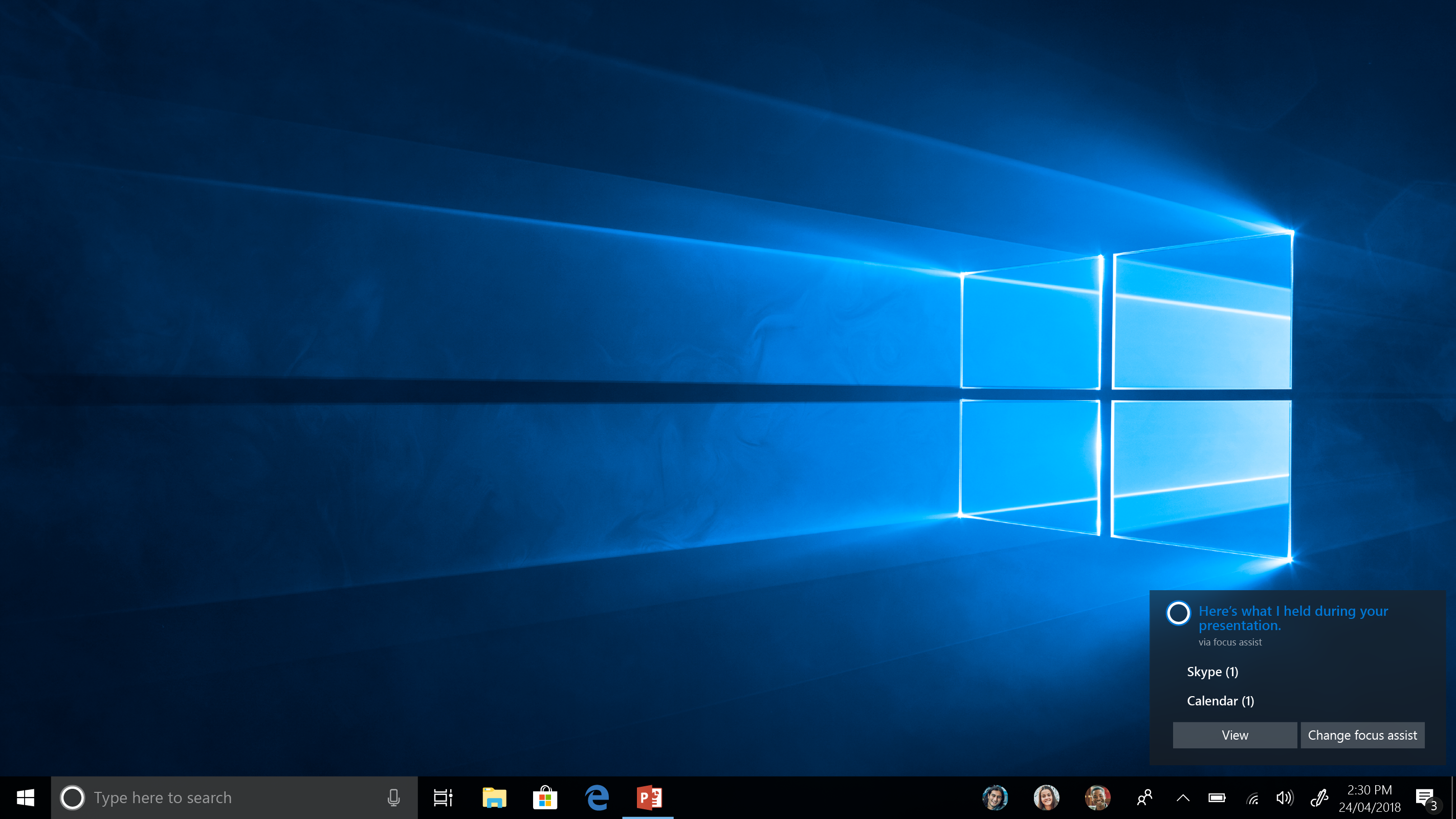 U
Get to sites quicker

Pin websites to the taskbar to open them with one click in Microsoft Edge 
Glyph: Edge icon
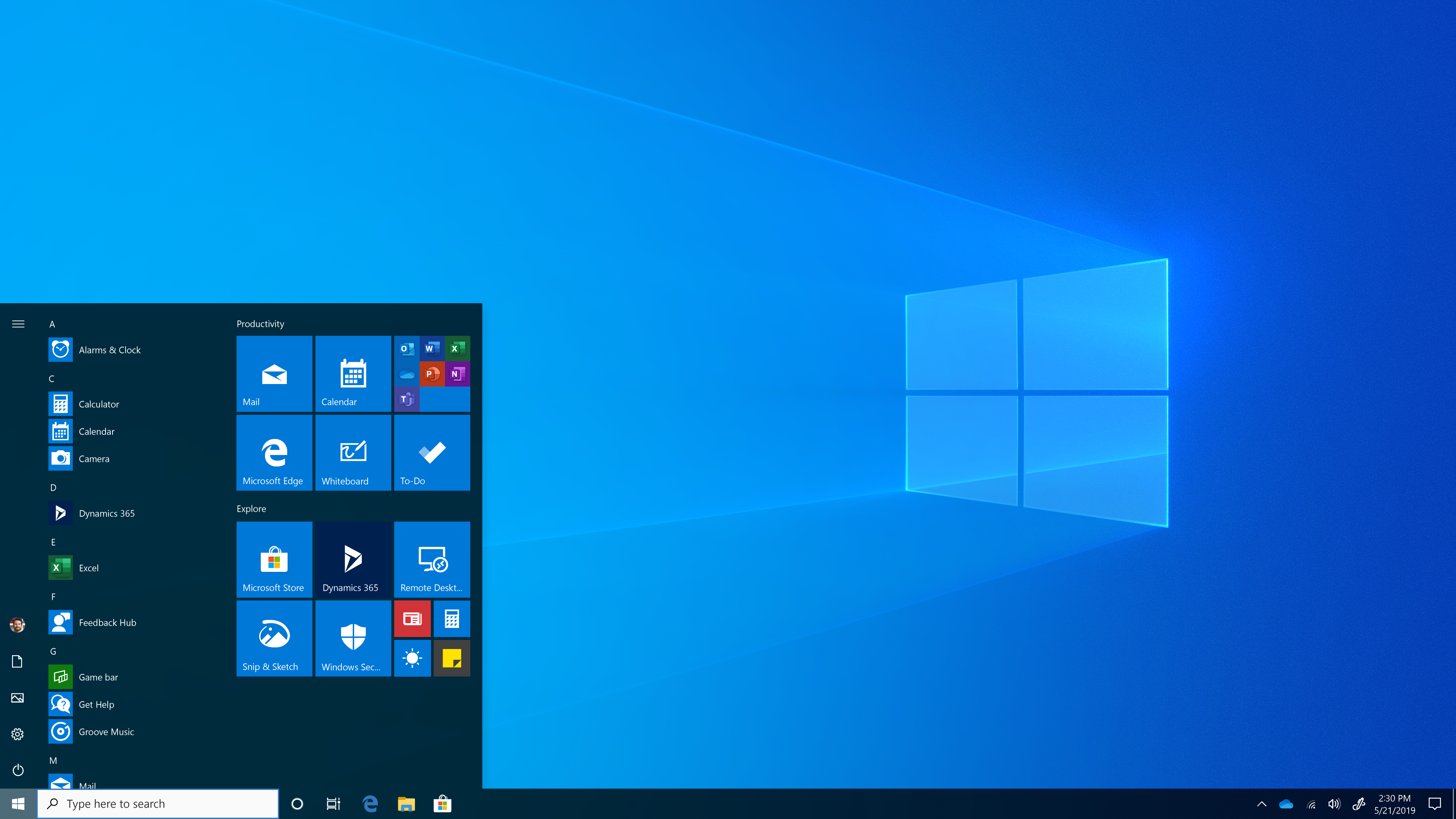 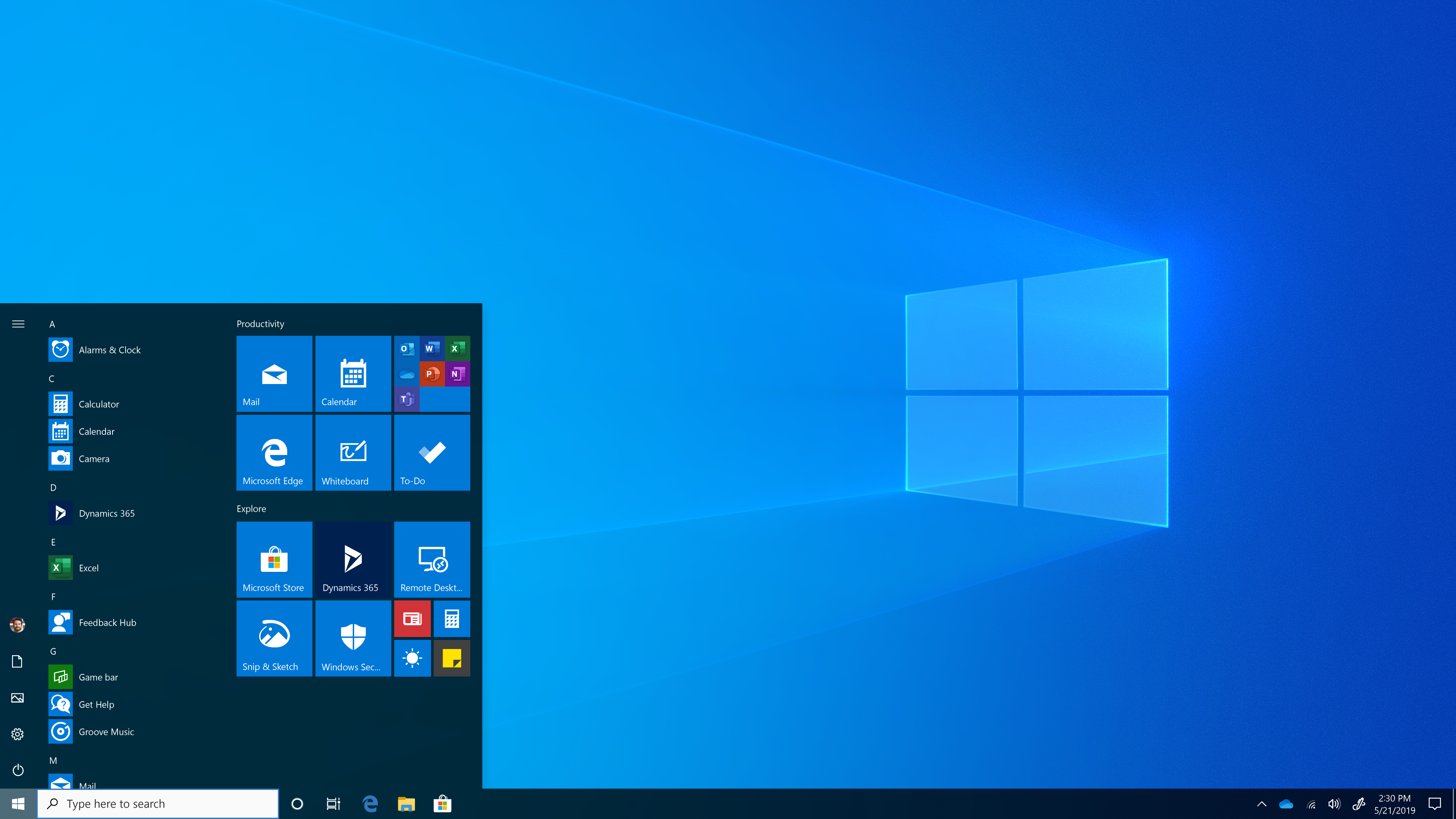 Suggested
  
            The new Microsoft Edge
            Built on Chromium
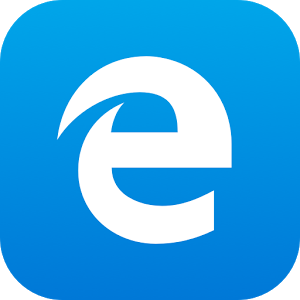 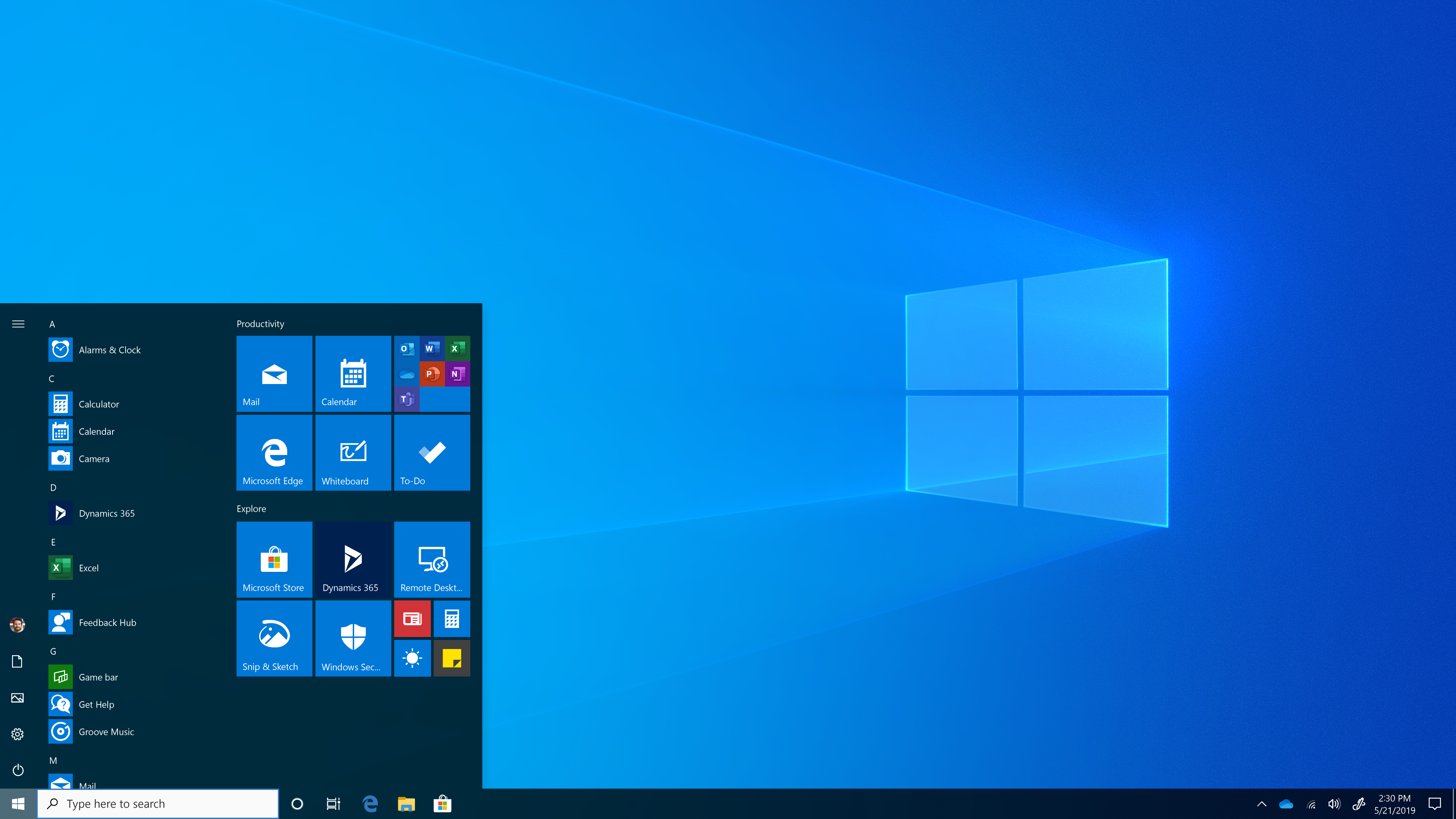 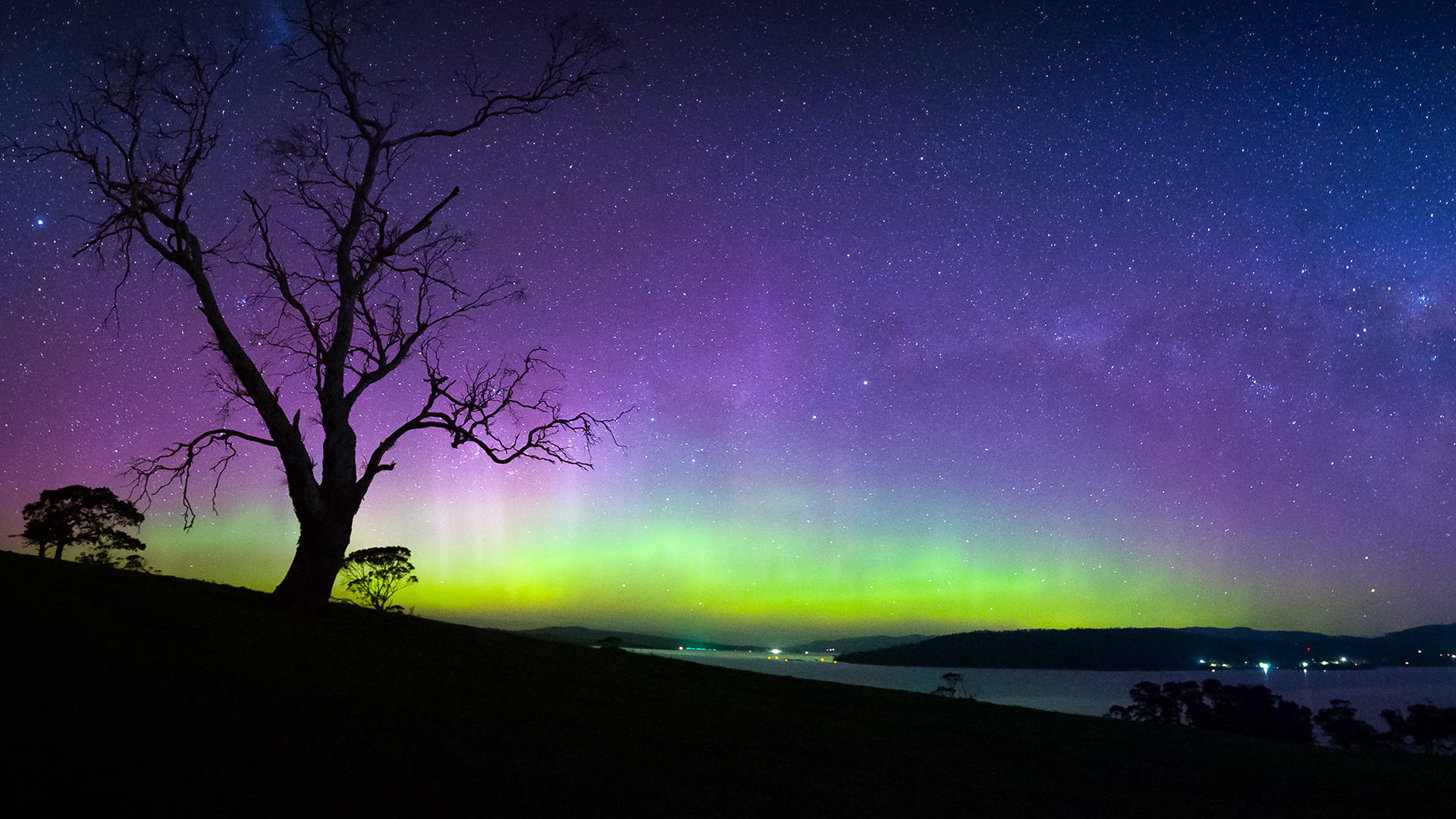 U
Like what you see?
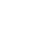 Personalize your web browsing by choosing a theme
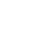 11:45
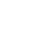 Try a different look in your browser
You can personalize Microsoft Edge with a light theme or dark theme
Try it out
Wednesday, April 29
Team Dinner
Bento Box
6:00 PM - 10:00 PM
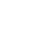 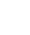 13
12
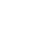 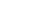 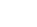 [Speaker Notes: Personalize your browser]
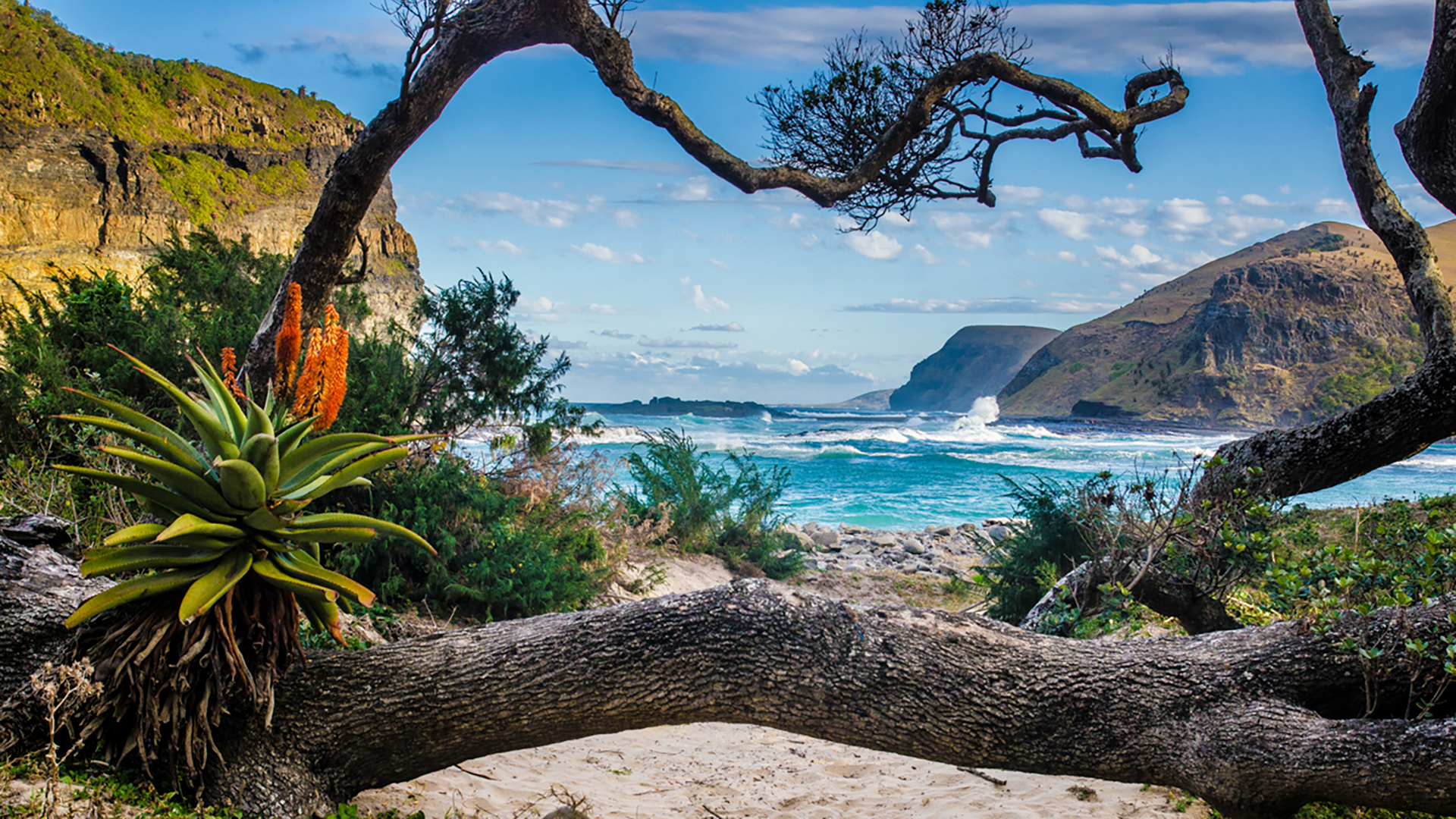 R
Like what you see?
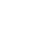 The new Microsoft Edge has the latest features
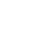 11:45
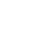 You can sync your favorite websites from Chrome into the new Microsoft Edge
Sync my favorites
Wednesday, April 29
Team Dinner
Bento Box
6:00 PM - 10:00 PM
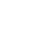 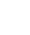 13
12
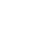 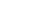 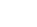 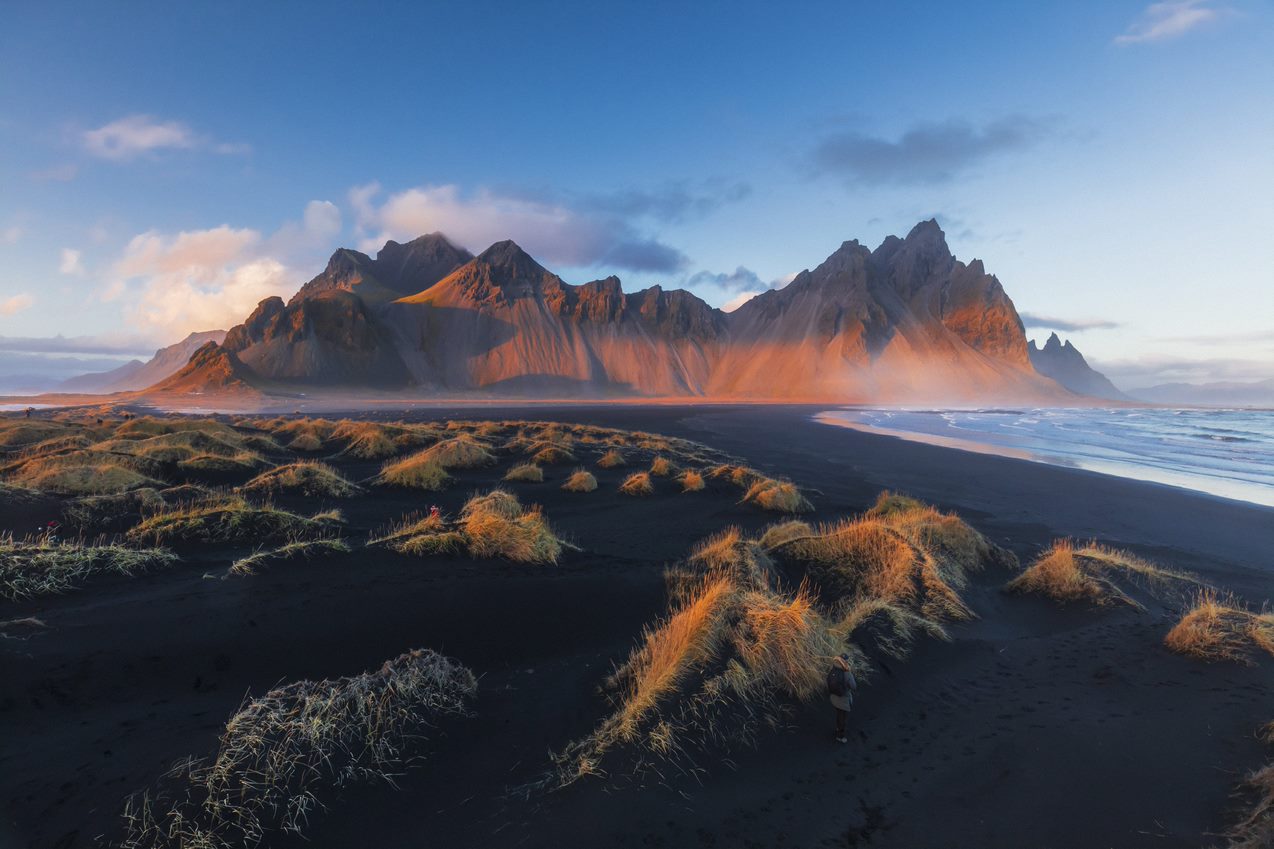 R
Like what you see?
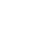 Organize your tabs and windows with Collections
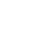 11:45
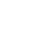 The Collections feature in Microsoft Edge helps you collect, organize and share content as you travel across the web
Learn more
Wednesday, April 29
Team Dinner
Bento Box
6:00 PM - 10:00 PM
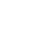 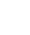 13
12
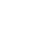 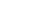 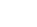 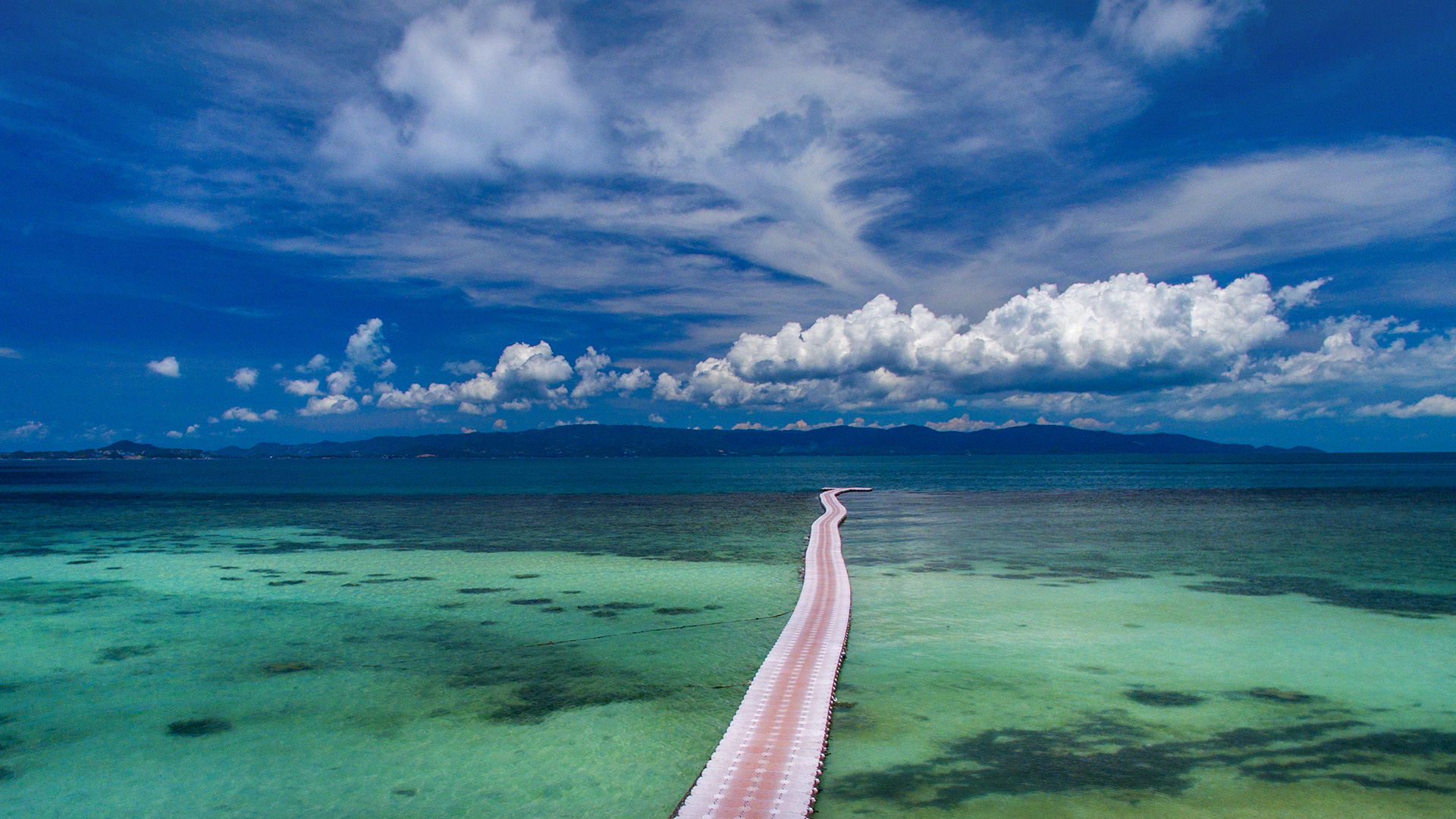 R
Like what you see?
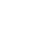 Personalize Microsoft Edge with popular extensions
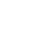 11:45
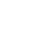 Boost the power of your browser with extensions for Microsoft Edge
Wednesday, April 29
Team Dinner
Bento Box
6:00 PM - 10:00 PM
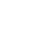 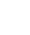 13
12
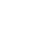 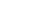 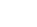 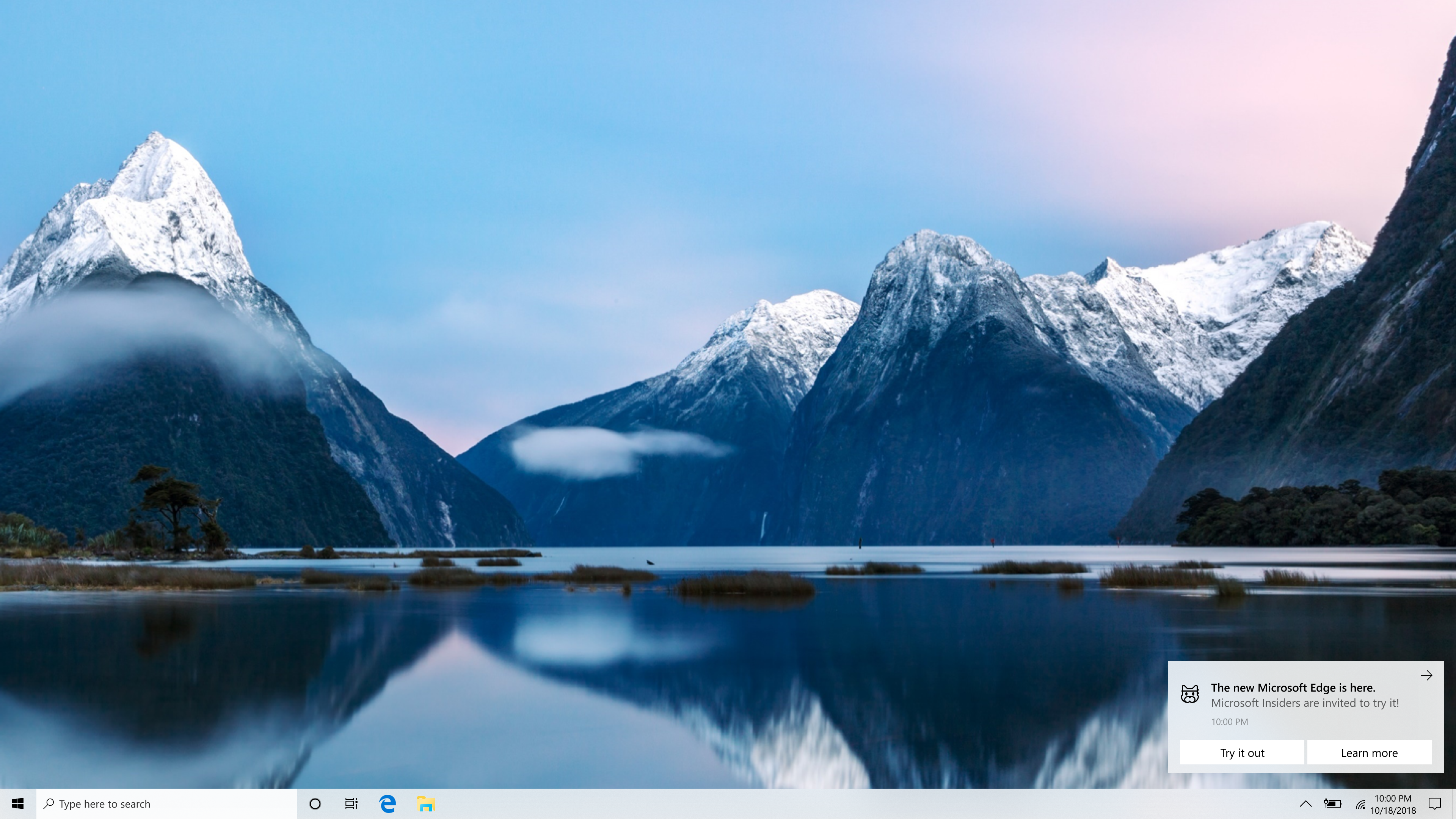 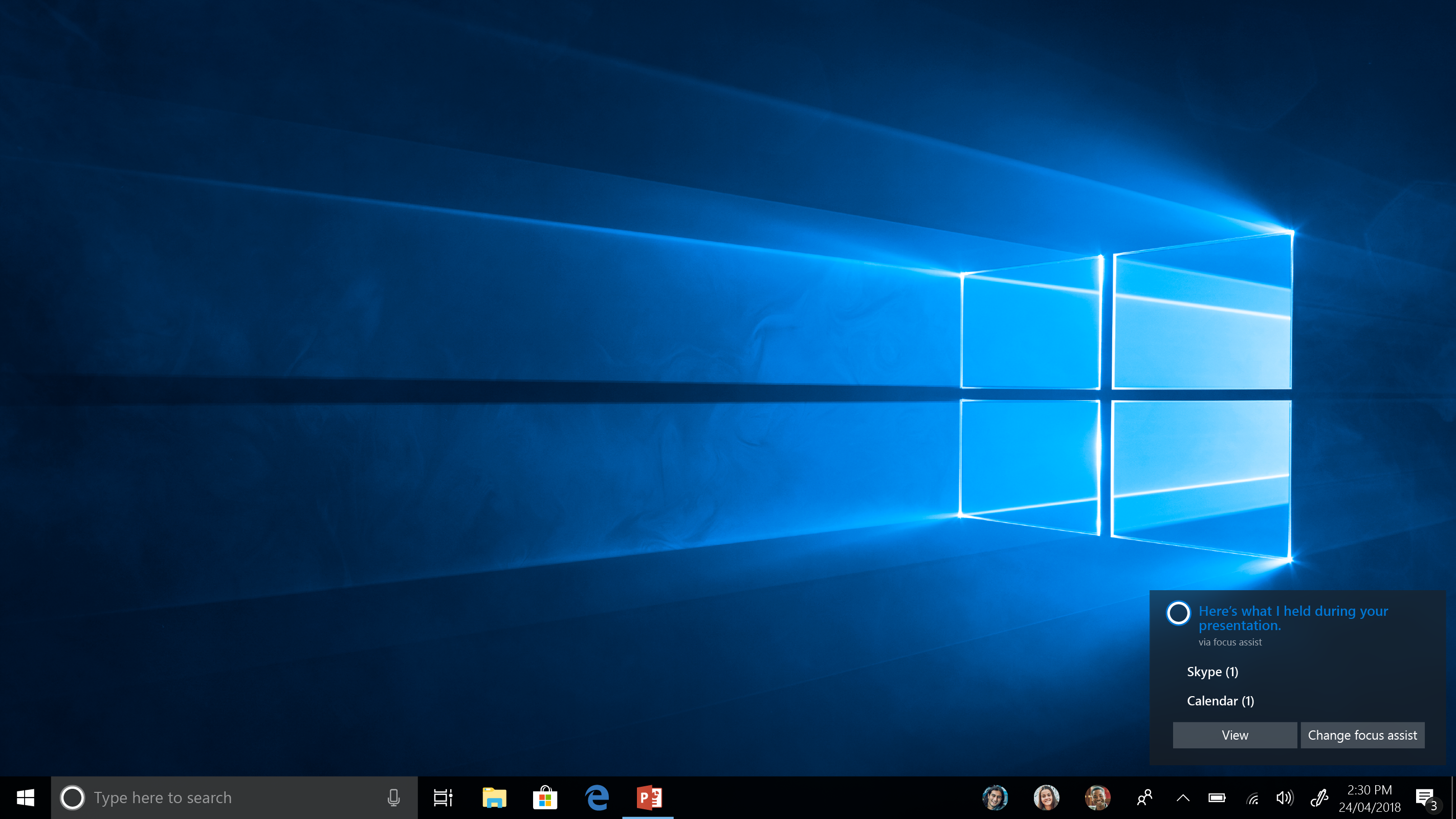 U
New Microsoft Edge is here

Microsoft Insiders are invited to try the new Microsoft Edge
Try it out (B1)  Learn more   (B2)
Glyph: ninja cat